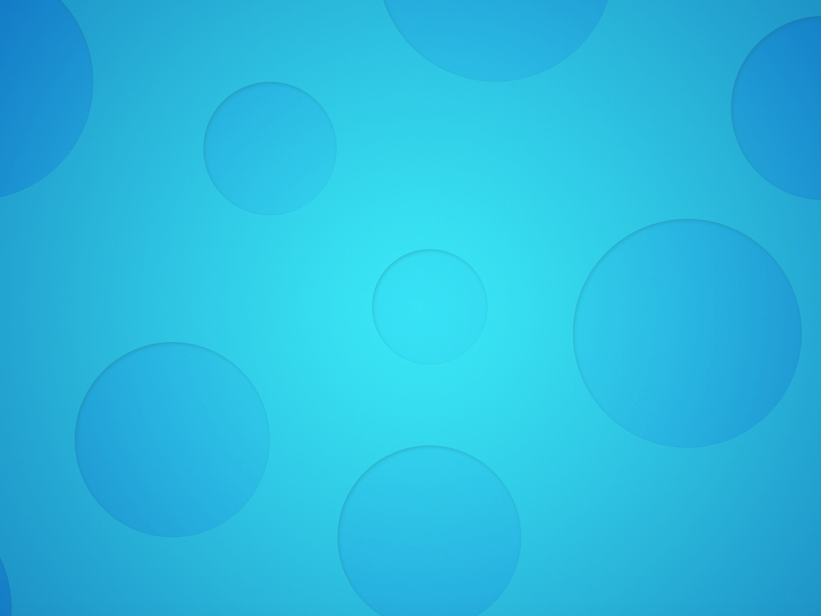 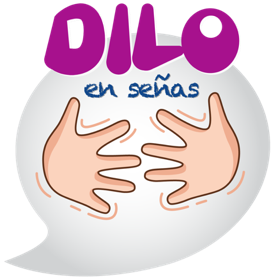 Lengua de Señas Mexicana
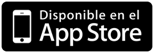 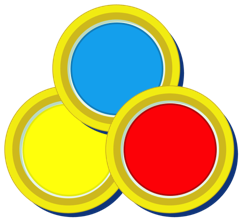 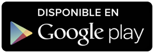 Colores
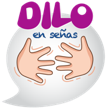 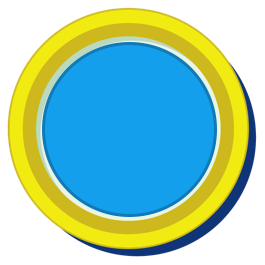 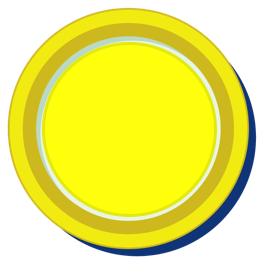 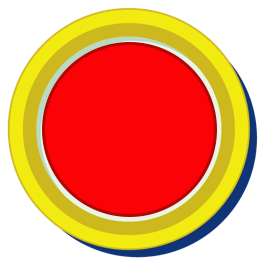 Colores
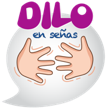 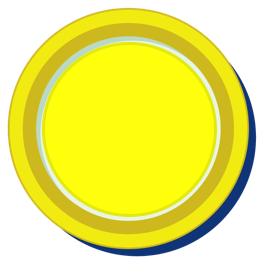 Amarillo
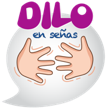 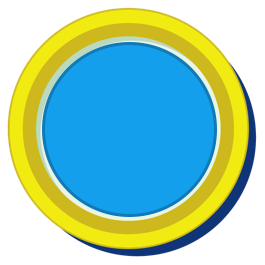 Azul
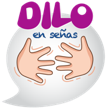 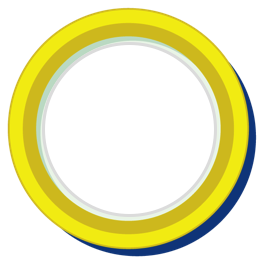 Blanco
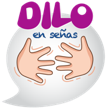 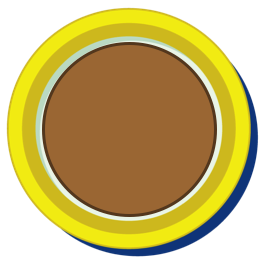 Café
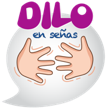 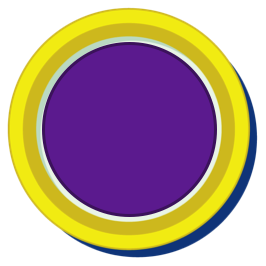 Morado
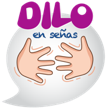 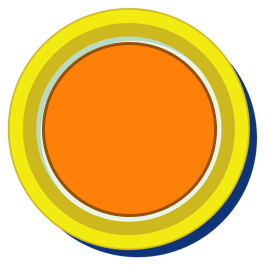 Naranja
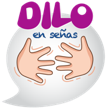 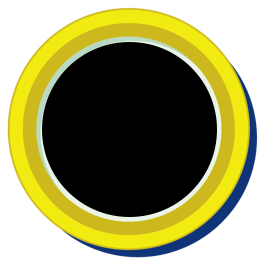 Negro
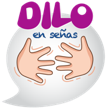 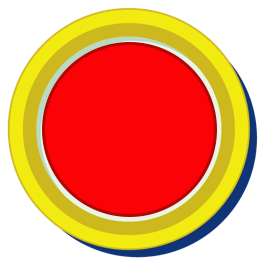 Rojo
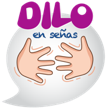 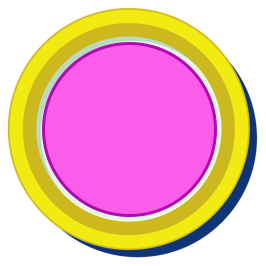 Rosa
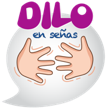 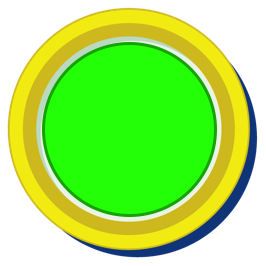 Verde
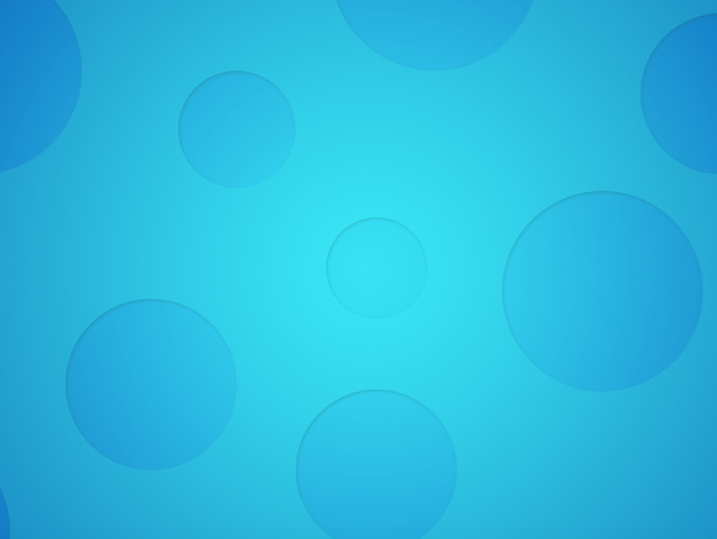 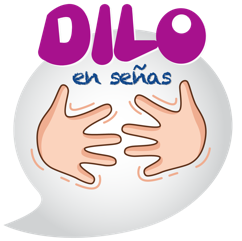 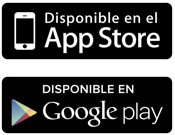